LOGO
活动名称报告
此处填写分公司名称
LOGO
目录
活动主题
活动简介
活动流程
活动名称
照片展示
达成效果
活动总结
活动背景
活动目的
LOGO
此处添加文本（介绍活动开展的背景）
此处添加文本（介绍活动开展的背景）
此处添加文本（介绍活动开展的背景）
此处添加文本（介绍活动开展的想要达成的目的）
此处添加文本（介绍活动开展的想要达成的目的）
此处添加文本（介绍活动开展的想要达成的目的）
活动主题
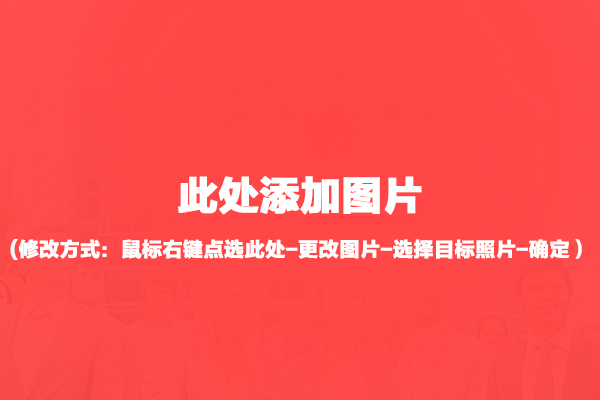 插入文本
插入文本
插入文本
插入文本
LOGO
活动时间
活动时间
活动时间
活动时间
活动简介
$
LOGO
活动流程
流程
1.此处添加文字内容
2.此处添加文字内容
流程
3.此处添加文字内容
4.此处添加文字内容
5.此处添加文字内容
LOGO
照片展示
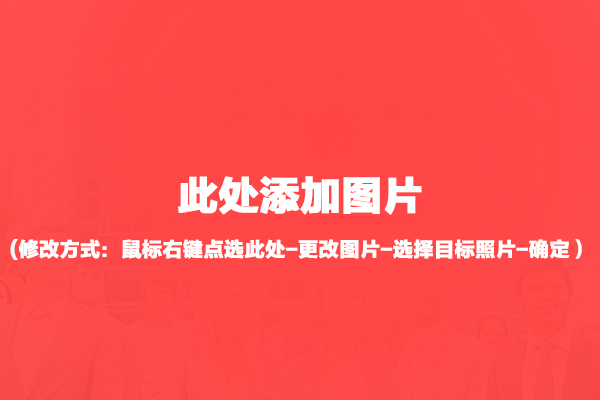 集体合照
此处添加照片说明
LOGO
照片展示
照片说明
照片说明
照片说明
照片说明
照片说明
照片说明
第一项
第二项
第三项
第四项
LOGO
此处添加文本
此处添加文本
此处添加文本
此处添加文本
达成效果
亮点一
亮点二
亮点三
亮点四
缺点一
缺点二
缺点三
缺点四
LOGO
此处添加文本
此处添加文本
此处添加文本
此处添加文本
此处添加文本
此处添加文本
此处添加文本
此处添加文本
活动总结
亮点
缺点
THANK YOU
此处填写分公司名称